Maryanne Mendel (Slauson)9/19/2010
12th Grade
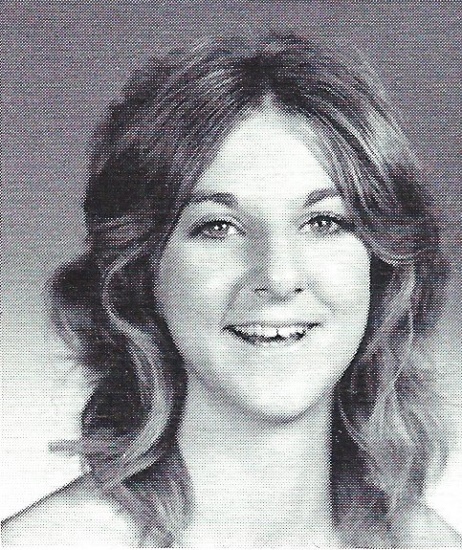 Maryanne Mendel
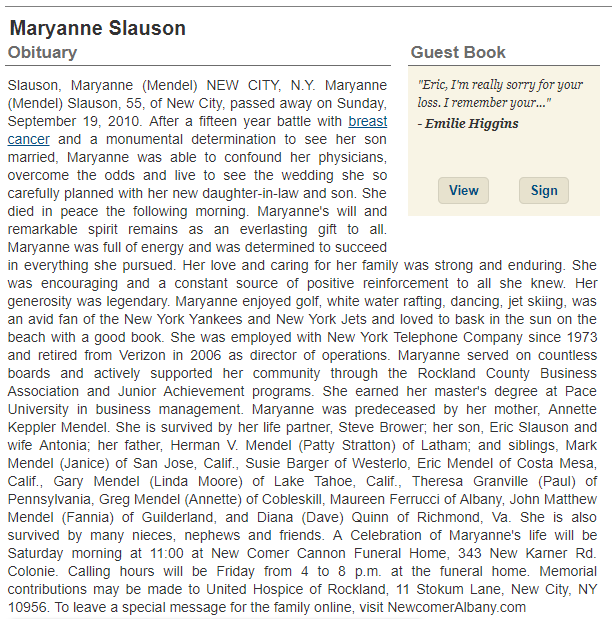